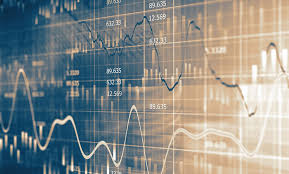 Talouskriisit
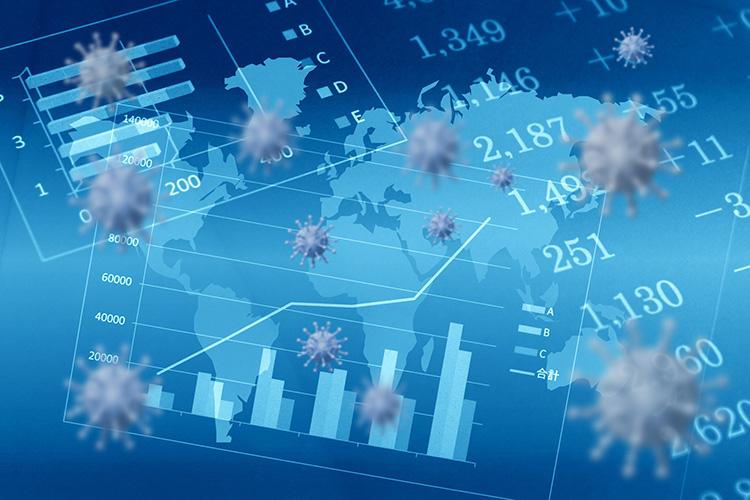 YH 2
Kevät 2020 
Fanni Tainio
YH- Fanni Tainio
Talouskriisin tunnusmerkkejä
YH- Fanni Tainio
Kriisit harvoin koskevat vain yhtä maata, vaan vaikutukset näkyvät laaja-alaisesti, koska maailmantaloudessa markkinat ovat sekoittuneet maiden välillä
            Ongelmana on, että kun tiedot pankin ongelmista 
                tulevat  julkisuuteen, asiakkaat alkavat nostamaan lainojaan pois 
            Tällöin pankin pääoma pienenee entisestään ja se saattaa 
                jäädyttää tileillä olevia talletuksia 
            Pahimmillaan pankki voi mennä konkurssiin. Se on talouden
               kannalta tuhoisaa
Kriisejä seuraa yleensä jyrkkä laskusuhdanne eli asuntojen ja osakkeiden hinnat romahtavat, rahoitusjärjestelmä halvaantuu sekä talouskasvu supistuu nopeasti 
Tällöin ihmiset ja yritykset eivät uskalla kuluttaa tai tehdä investointeja 
Kaiken seurauksena talous halvaantuu, koska kukaan ei uskalla tehdä mitään
Talouskriisin tunnusmerkkejä
YH- Fanni Tainio
Tärkeitä käsitteitä
taantuma
lama
Taantuma on syvä laskusuhdanne
Taantumassa tuotanto ei kasva lainkaan puoleen vuoteen
Suomi ajautui syvään taantumaan vuoden 2008 finanssikriisin takia
Lama on syvempi laskusuhdanne kuin taantuma
Tyypillisiä piirteitä ovat tuotannon voimakas supistuminen, vähäiset investoinnit, luottojen väheneminen ja työttömyyden lisääntyminen
Suomi ajautui syvään lamaan 1990-luvun alussa
YH- Fanni Tainio
Taloudellisia kriisejä maailmalla
YH- Fanni Tainio
Vuoden 2008 Finanssikriisi vaiheittain
Asuntomarkkinat kävivät kuumana Yhdysvalloissa, koska ihmisille myönnettiin riskipitoisia asuntolainoja, vaikka heidän takaisinmaksukykynsä oli heikko. Samalla monimutkaisia sijoituspaketteja myytiin ympäri maailmaa. Kun rahaa oli helposti saatavilla, kysyntä kasvoi ja hinnat nousivat 
Lopulta asuntokupla puhkesi ja iso kriisi alkoi. Koska lainojen arvopapereita oli sijoitettu ympäri maailmaa satojen miljardien eurojen edestä, kosketti finanssikriisi myös Yhdysvaltojen ulkopuolella
Rahoitusmarkkinoiden kriisi kärjistyi luottamuskriisiksi, kun pankit lopettivat rahan lainaamisen toisilleen. Tämä oli iso riski, koska talouselämä pyörii nimenomaan pankkien välisen rahoituksen avulla
Pörssikurssit sukelsivat ympäri maailmaa ja pelättiin maailmantalouden romahtamista 
Yhdysvallat kehittivät laajoja tukipaketteja pankeilleen, jotta rahoitus ei jumiutuisi kokonaan. Myös muualla keskuspankit pyrkivät turvaamaan pankkien toiminnan kaikin keinoin
Kriisi jätti jälkensä maailmantalouteen, joka ajautui pitkään taantumaan ja lopulta lamaan
YH- Fanni Tainio
Finanssikriisin jälkeen moni Euroopan maa velkaantui, koska maat ottivat velkaa enemmän kuin niiden yleisissä säännöissä on sovittu 
Näistä ylityksistä ei langetettu rangaistuksia, ja monen maan hallitukset olivat liian heikkoja tehdessään taloudellisia päätöksiä 
Erityisesti Kreikka, Portugali, Espanja, Italia ja Irlanti joutuivat taloudellisiin vaikeuksiin jättivelkojen takia
Kreikan talous oli pitkään velkavetoista jo ennen euroaikaa, mutta tilanne paheni velkakriisin jälkeen. Maa pahensi tilannetta väärentämällä tilastoja, mutta talouden kupla puhkesi vuonna 2010 
Tilanteen korjaamiseksi euromaat ja Kansainvälinen valuuttarahasto IMF joutuivat antamaan Kreikalle merkittävää hätärahoitusta noin 300 miljardia euroa. Ehtona oli, että Kreikka aloitti mittavat säästötalkoot ja valtion omaisuutta yksityistettiin sekä myytiin. Myös Kreikan velkoja leikattiin
Kreikan lainaohjelma päättyi vuonna 2018 ja maa palasi normaaleille rahamarkkinoille. Ongelmia on edelleen, ja tulevaisuus näyttää, kuinka se onnistuu
EUROOPAN VELKAKRIISI
YH- Fanni Tainio
Ylivelkaantuneiden maiden avuksi on EU:ssa perustettu yhteinen vakausrahasto eli EVM, joka takaa ongelmamaiden lainoja ja lainaa niille suoraan rahaa 
Lisäksi on perustettu pankkiunioni, jonka tavoitteena on turvata ja valvoa, että eurooppalaiset pankit ovat taloudeltaan hyvässä kunnossa ja vastaavat ongelmat voitaisiin jatkossa välttää
Ylivelkaantuneiden maiden auttaminen on herättänyt paljon keskustelua ja mielipiteet ovat jakautuneet
 Joidenkin mielestä on jokaisen maan oma ongelma, jos sillä on taloudellisia vaikeuksia. Euroopan unionin säännöt eivät velvoita yksittäistä jäsenmaata auttamaan talousvaikeuksissa olevaa jäsenmaata
Puolestapuhujan taas ajattelevat, että on koko EU:n etu auttaa vaikeuksissa olevia jäsenmaita. Myös EU:n ulkopuoliset maat ovat osallistuneet auttamiseen, kuten esimerkiksi Venäjä, Yhdysvallat ja Japani
Eurooppa yrittää nousta jaloilleen
YH- Fanni Tainio
Vielä ei voida ennustaa, mitkä ovat koronaviruksen lopulliset vaikutukset talouteen, koska ei tiedetä, kauanko koronavirus jyllää maailmalla. Ennusteet vaihtelevat, mutta taloudellisia ongelmia on varmasti edessä päin. Tutkijat ovat puhuneet taantumasta ja jopa lamasta
Koronasta aiheutuvia ongelmakohtia Suomessa talouden näkökulmasta
Tavarat ja palvelut eivät käy kaupaksi, kun ihmiset ovat kotona (moni yritys on joutunut sulkemaan ovensa joksikin aikaa tai pahimmillaan lopullisesti). Jotta kansantalous pyörisi, tarvitaan yritystoimintaa ja kuluttajia 
Suuri määrä lomautuksia, konkursseja ja työttömyyttä (ihmiset hakevat tukia esimerkiksi Kelalta, jonka maksukyky on kovilla). Mitä enemmän näitä tulee, sitä enemmän julkinen talous velkaantuu
Jos taloudellinen ahdinko Suomessa kasvaa, tilanne tulee valtiolle hyvin kalliiksi ja tappioista merkittäviä. Nämä vaikuttavat Suomen tulevaisuuteen
Tärkeää olisi, että tuonti ja vienti vetävät. Vienti on avainasemassa talouden toipumisessa. Vienti ei toivu, jos Suomi purkaa rajoituksia, mutta ne jatkuvat ulkomailla
Yleinen varovaisuus ja epävarmuus lisääntyvät (ei uskalleta kuluttaa tai tehdä investointeja)
KORONAVIRUKSEN Vaikutuksia suomen TALOUTEEN
YH- Fanni Tainio
Kiinnostaako lukea enemmän koronan taloudellisista vaikutuksista?
Jos kiinnostaa lukea lisää koronan mahdollisista vaikutuksista Suomen talouteen, tässä on muutamia linkkejä. Suosittelen perehtymään aiheeseen ennen koetta, koska on mahdollista, että kokeessa myös koronavirus on esillä  

Juttuja kannattaa hyödyntää myös kotitehtävissä, koska niissä käsitellään koronaviruksen taloudellisia vaikutuksia

https://yle.fi/uutiset/3-11307689 Mitä taloudelle tapahtuu koronan jälkeen?
https://yle.fi/uutiset/3-11306393 VM arvioi talouden supistuvan 5,5 prosenttia
https://yle.fi/uutiset/3-11308166 Valtiovarainministeriön kaksi näkymää Suomelle ulos koronasta
https://yle.fi/uutiset/3-11308563 Analyysi: Voiko Suomen talous toipua koronasta nopeasti?
YH- Fanni Tainio